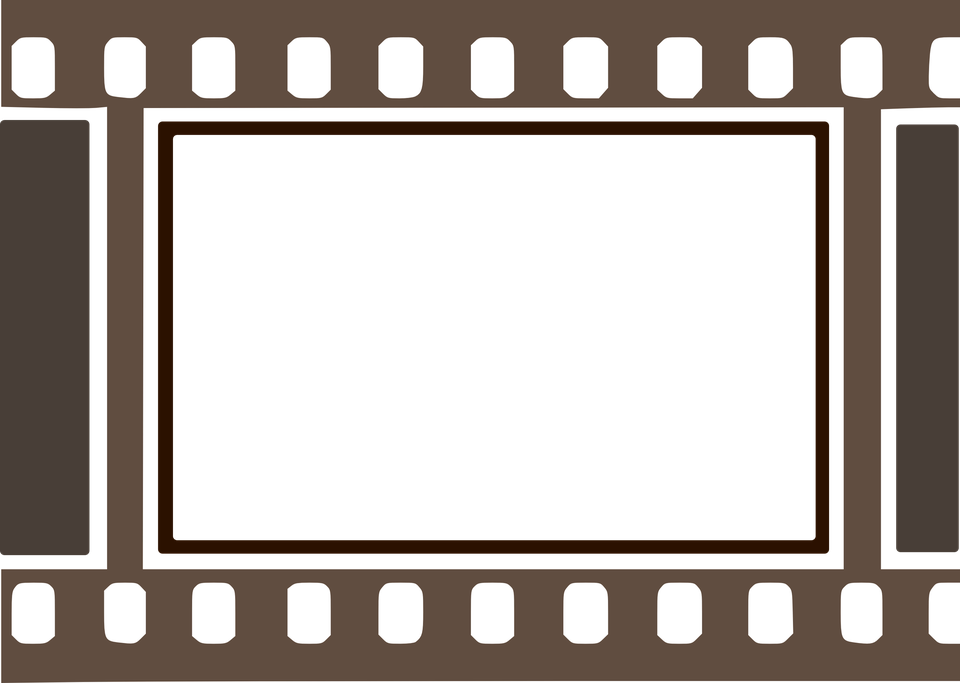 Героические страницы 
Великой Отечественной войны
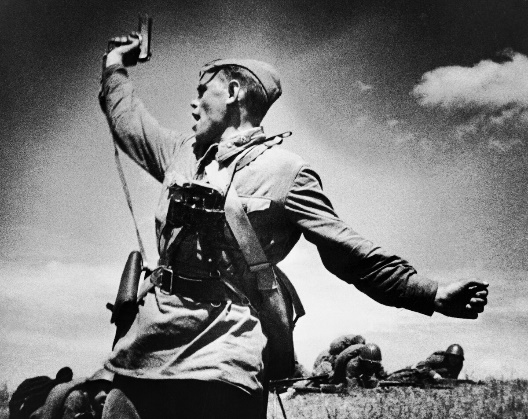 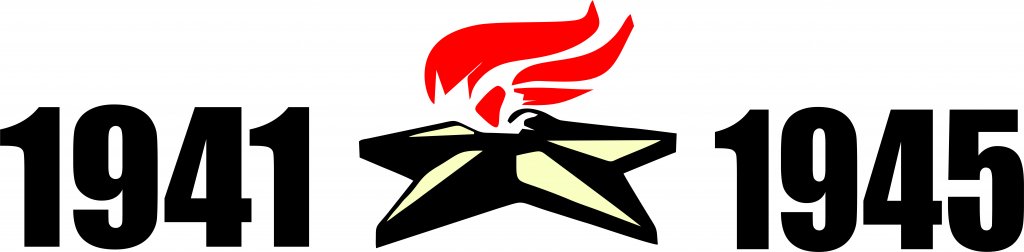 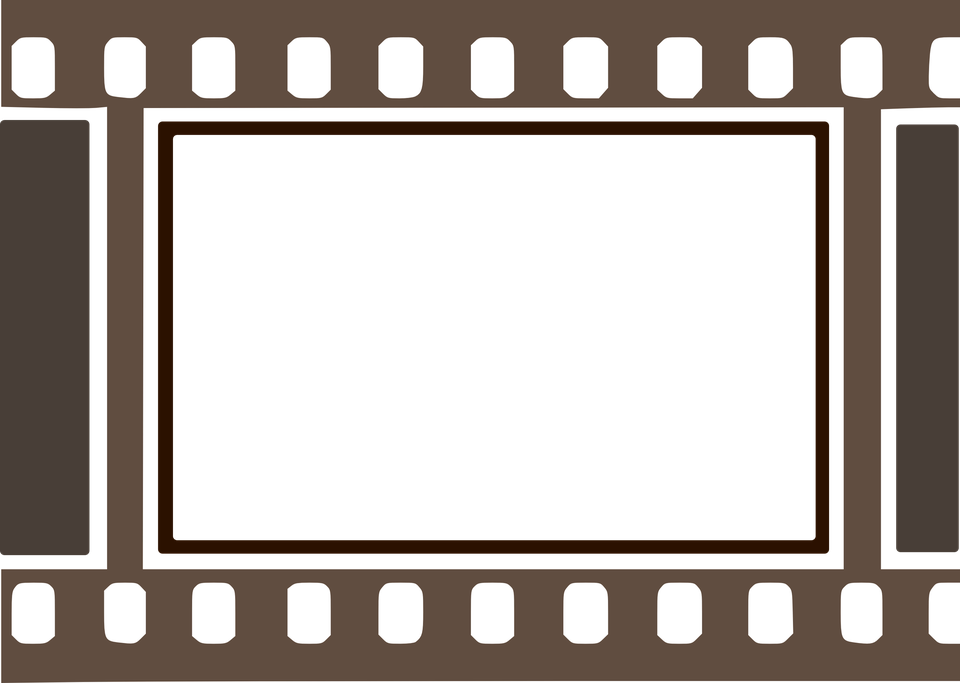 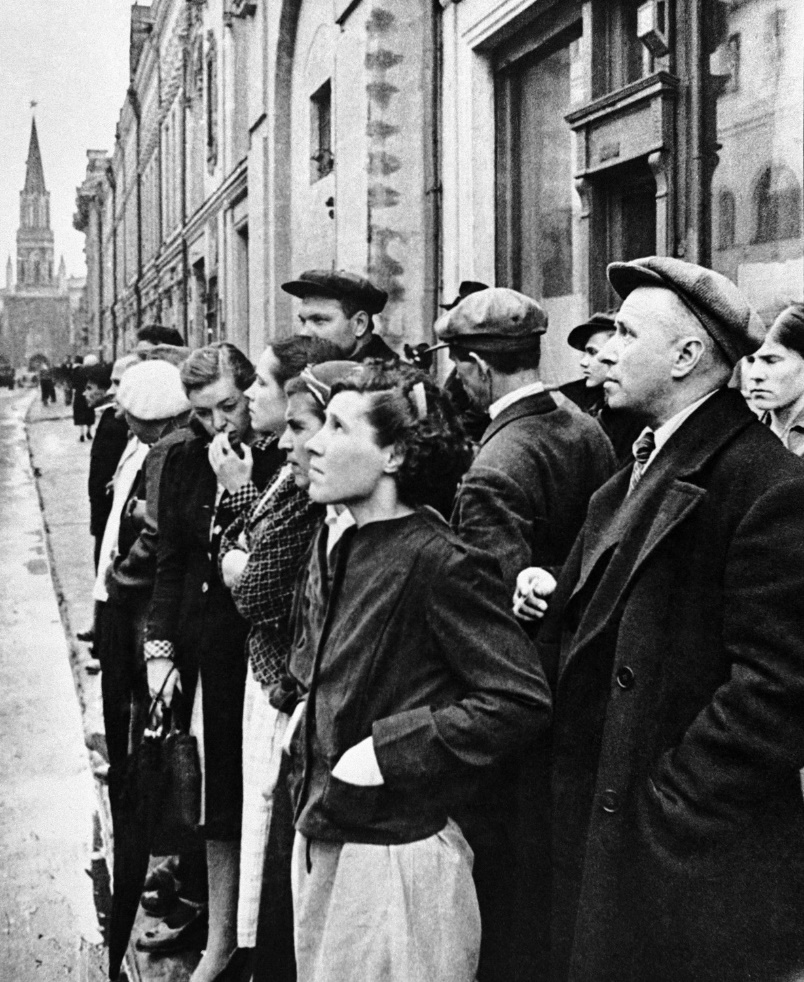 22 июня 1941 года 
ранним воскресным утром,
войска фашистской Германии
вероломно, 
без предупреждения,
напали на нашу Родину. 
Началась
Великая Отечественная война.
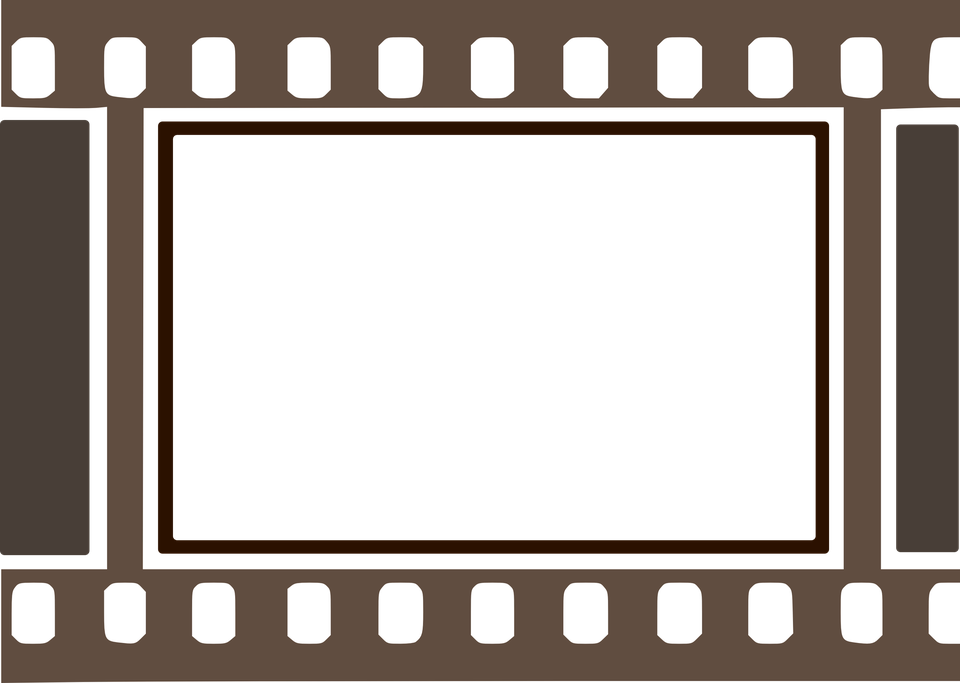 Гитлер разработал специальный план завоевания Советского Союза, который назывался «БАРБАРОССА». Предполагалось за 2-3 месяца сокрушить Советский Союз.Немецкие военачальники надеялись на лёгкую и быструю победу.
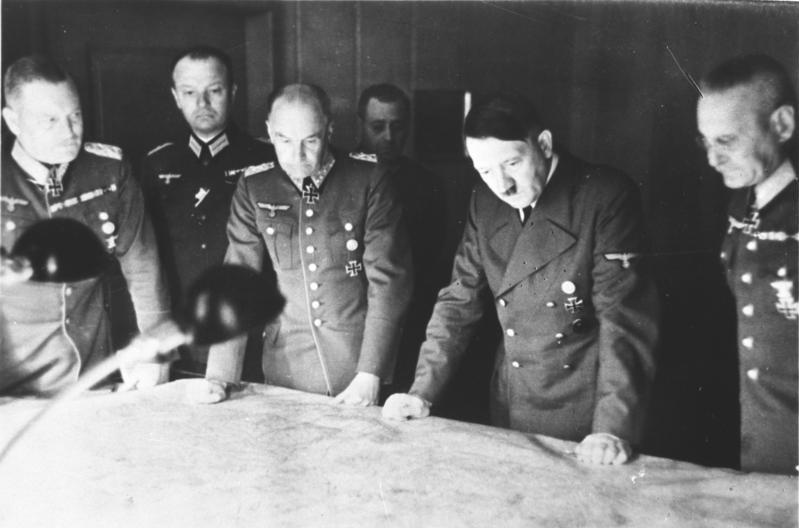 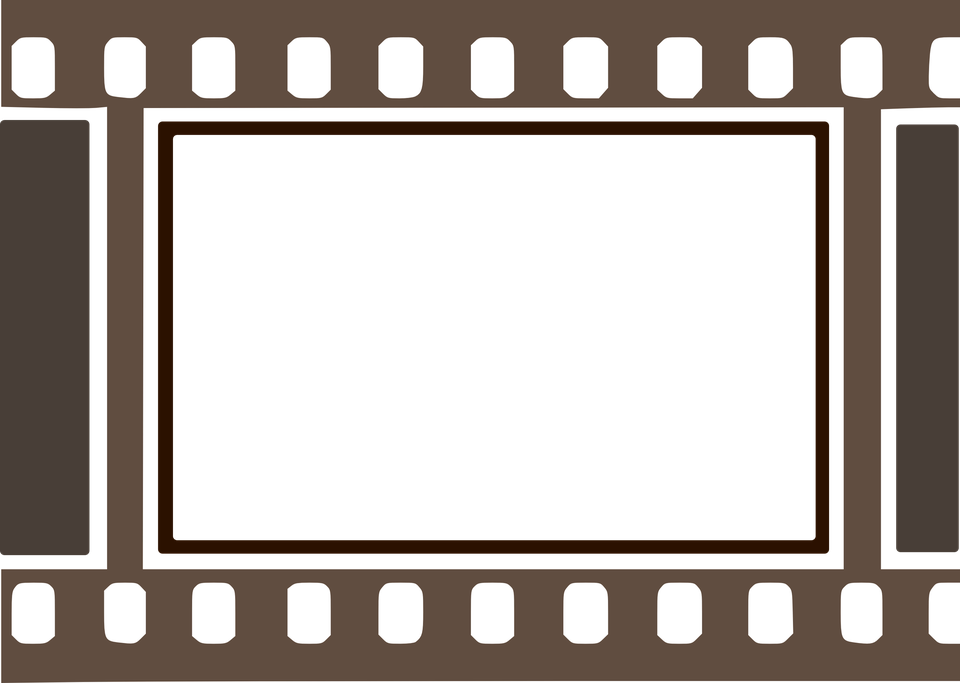 Первые удары захватчиков приняли на себя пограничники Брестской крепости.
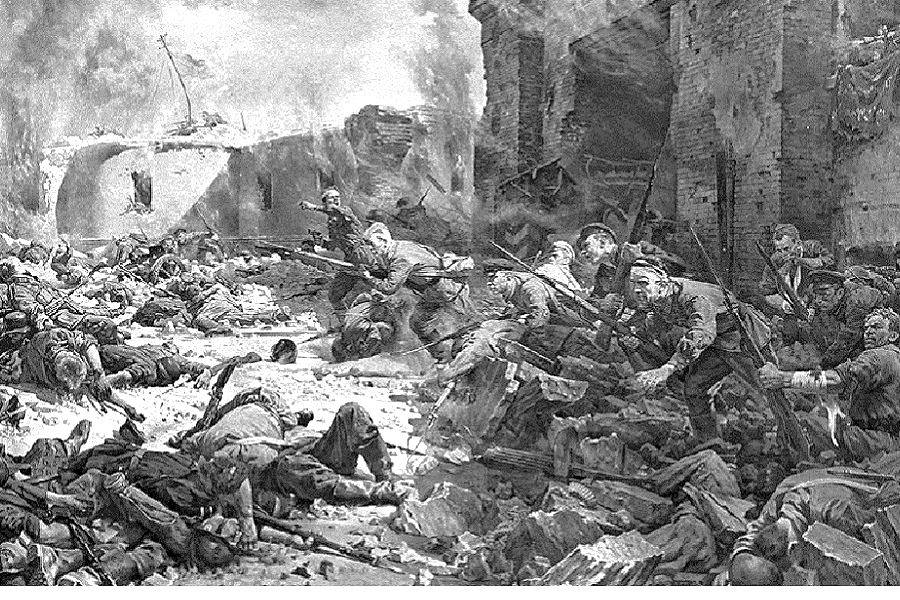 Бойцы сражались до последнего патрона.Когда патроны закончились бойцы пошли в рукопашный бой.
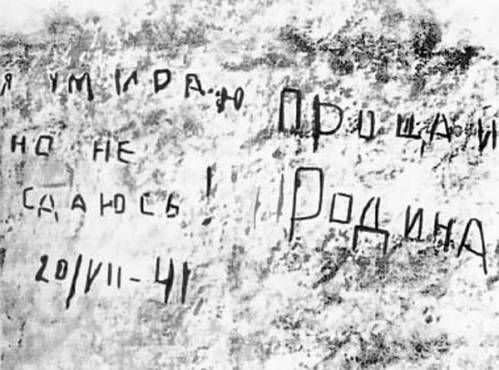 Своей кровью на стене внутри крепости один из защитников написал: «Я умираю, но не сдаюсь. Прощай Родина!»
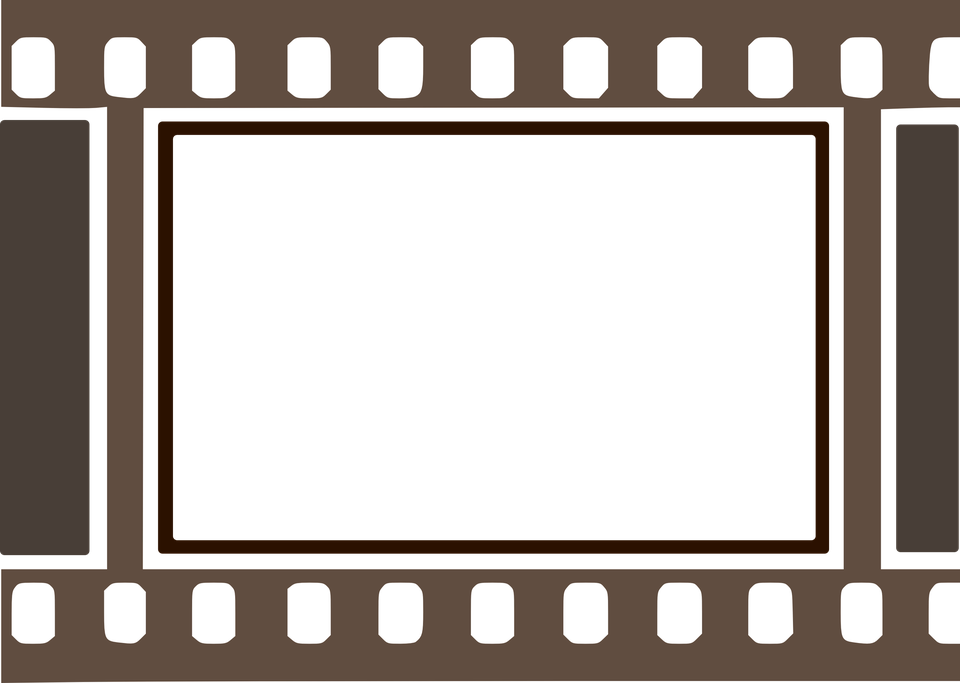 Битва за Москву 
(30 сентября 1941г.- 20 апреля 1942г.)
Осенью 1941 года фашистские войска подошли Москве.Весь народ поднялся на защиту Отечества – воины не жалели жизни на полях сражений, партизаны громили врага на оккупированной территории, в тылу люди день и ночь работали, выполняя призыв: «Всё для фронта, 
всё для победы!»
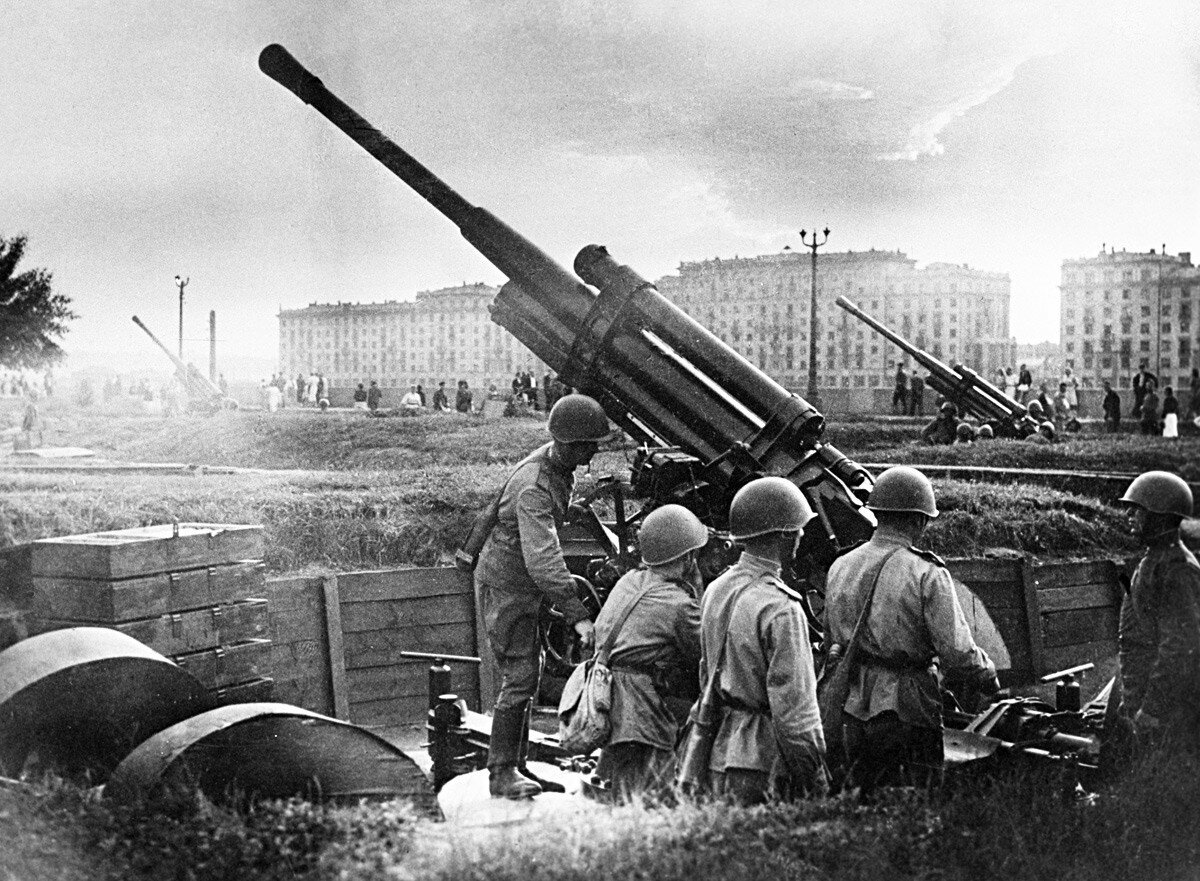 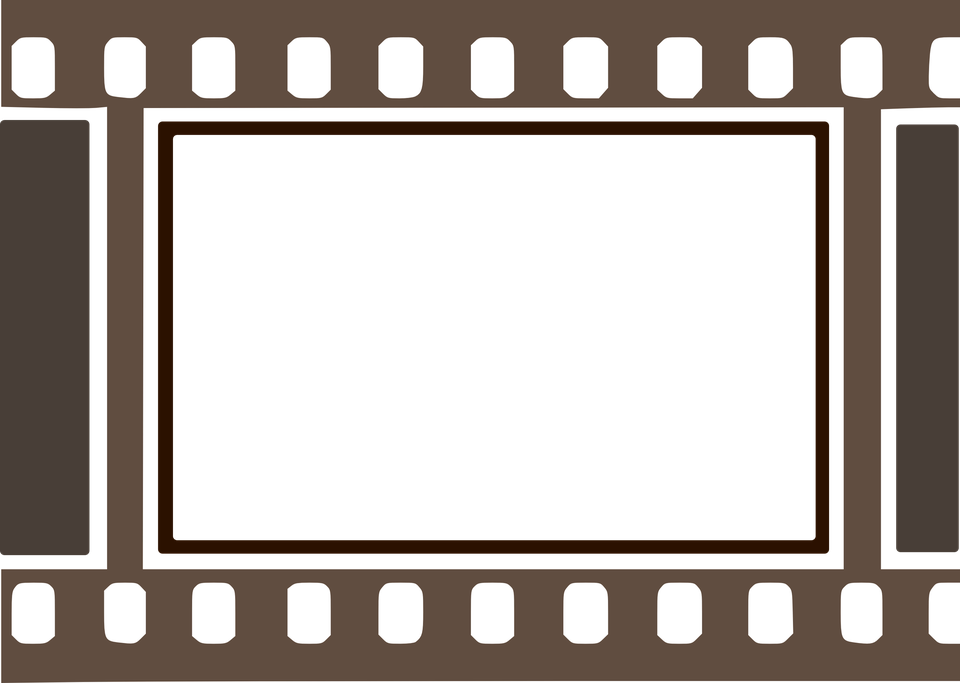 Блокада Ленинграда
(8 сентября 1941г. -27 января 1944г.)
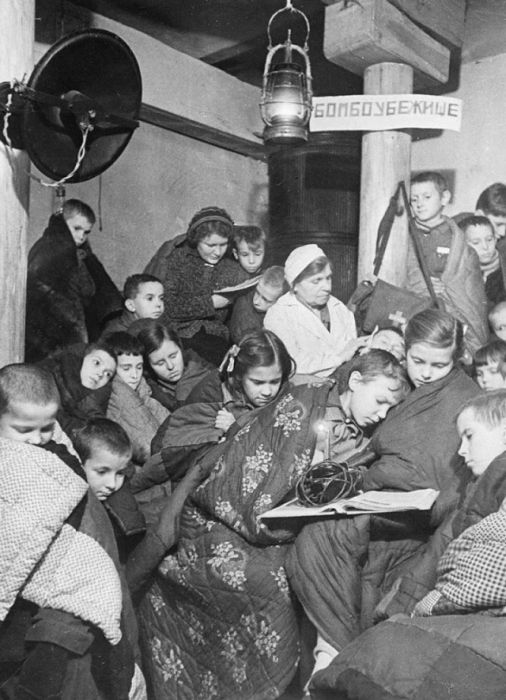 В сентябре 1941 г. фашисты окружили Ленинград. Началась блокада, которая длилась 900 дней. Для связи города с большой землёй через Ладожское озеро была проложена          Дорога жизни.
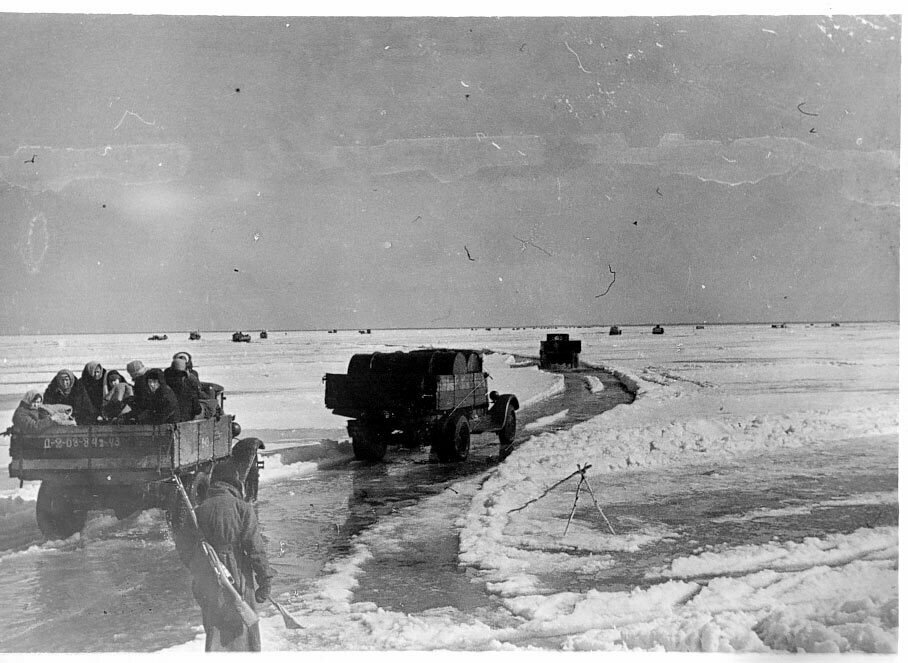 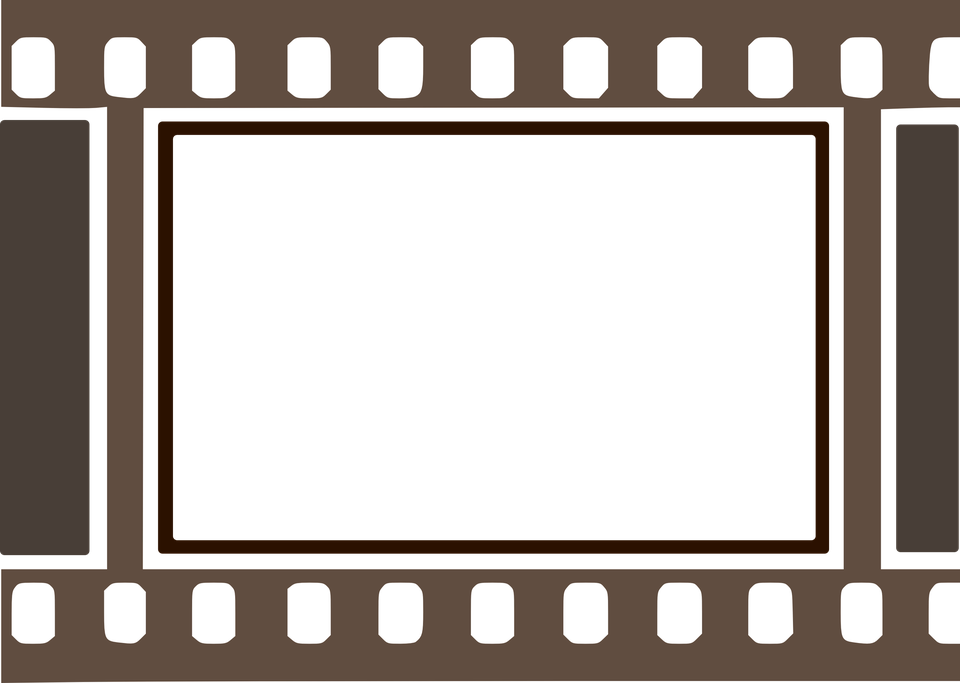 Битва за Сталинград
(17 июля 1942 г.- 2 февраля 1943г.)
Одним из самых кровопролитных (около 2 млн. погибших с двух сторон) сражений была Сталинградская битва. Равных этой битве нет в истории человечества.
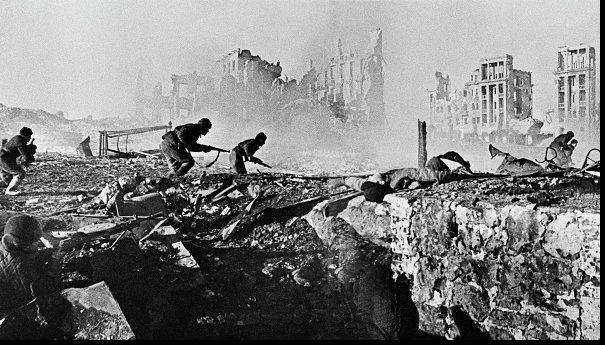 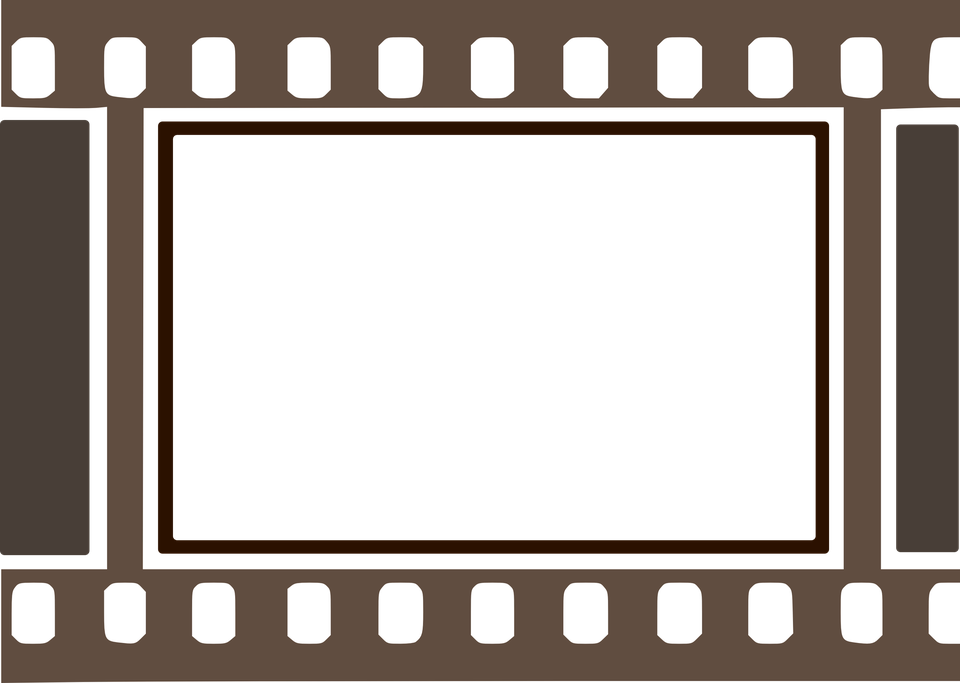 Курская битва
(5 июля 1943 г. – 23 августа 1943 г.)
Известна как Битва на Курской Дуге. Является одним из ключевых сражений ВОВ. Самое крупное танковое сражение в истории. Целых 48 дней раздавался вокруг гул танков и  самолётов, казалось, земля и небо соединились в огне.
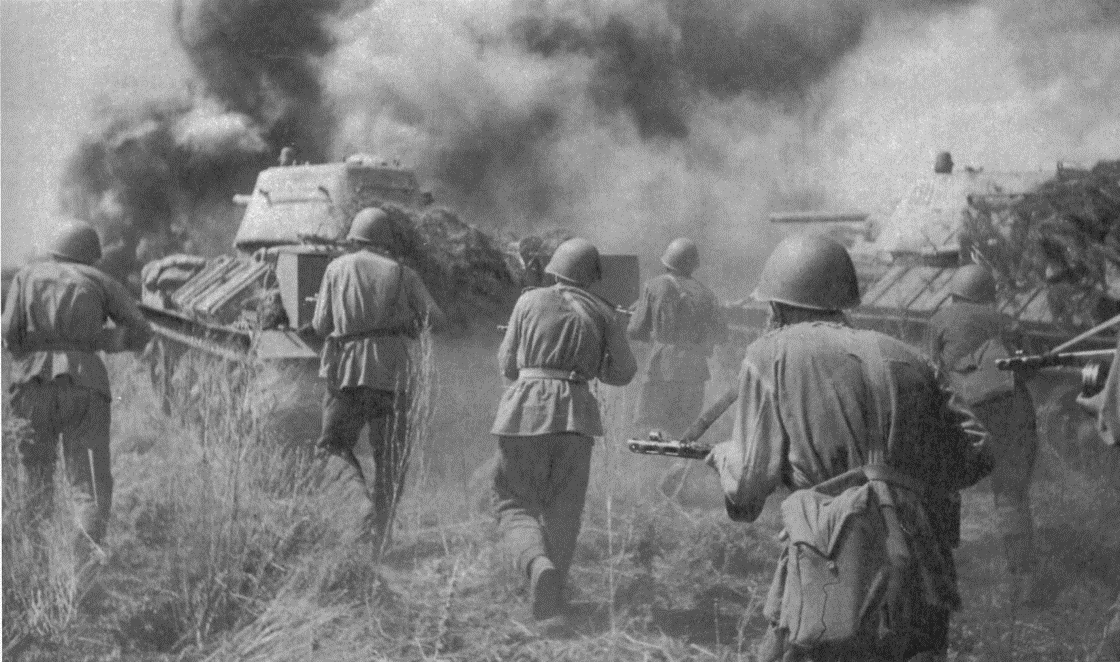 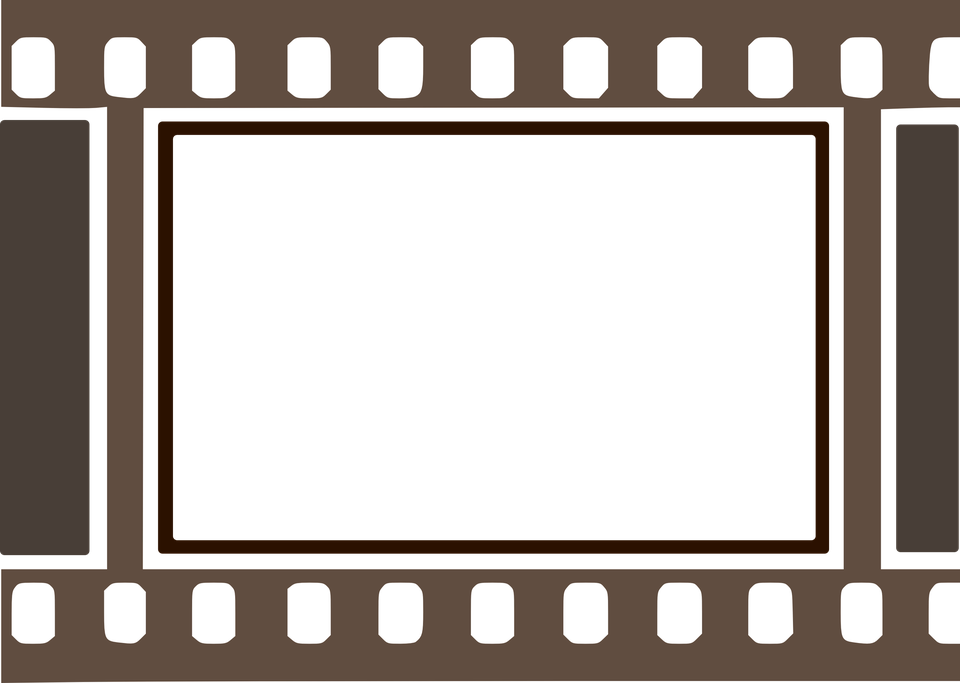 Битва за Берлин
(16 апреля 1945 г.- 8 мая 1945 г.)
Весной 1945 года была подготовлена операция по штурму столицы Германии. Берлин стал настоящим городом – крепостью. Уличные бои шли тяжелые, трудно продвигались советские танки и пехота. Особенно упорные бои разгорелись за рейхстаг – здание, в котором когда – то заседал парламент Германии.
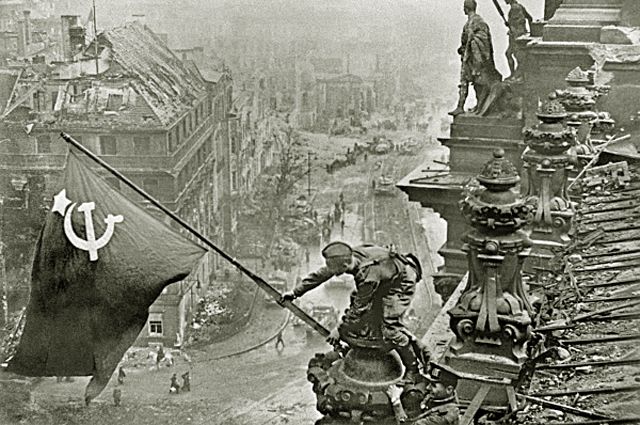 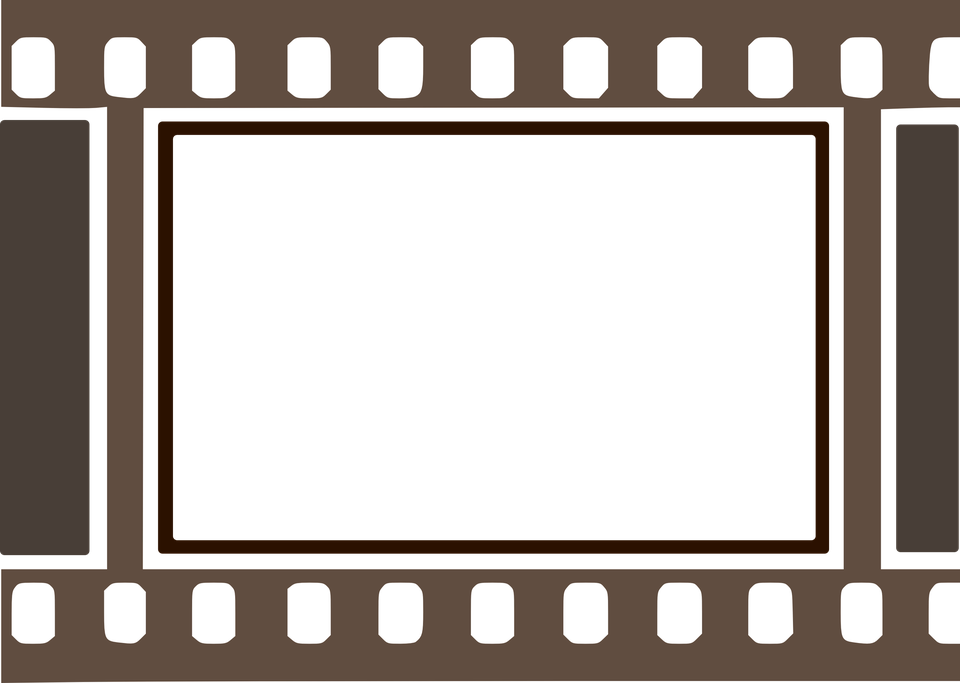 8 мая 1945 года в предместье Берлина был подписан окончательный Акт о безоговорочной капитуляции фашистской Германии. Документ, обязавший германские вооруженные силы к прекращению сопротивления, сдаче личного состава в плен и передаче материальной части противнику (фактически означавший выход Германии
 из войны).
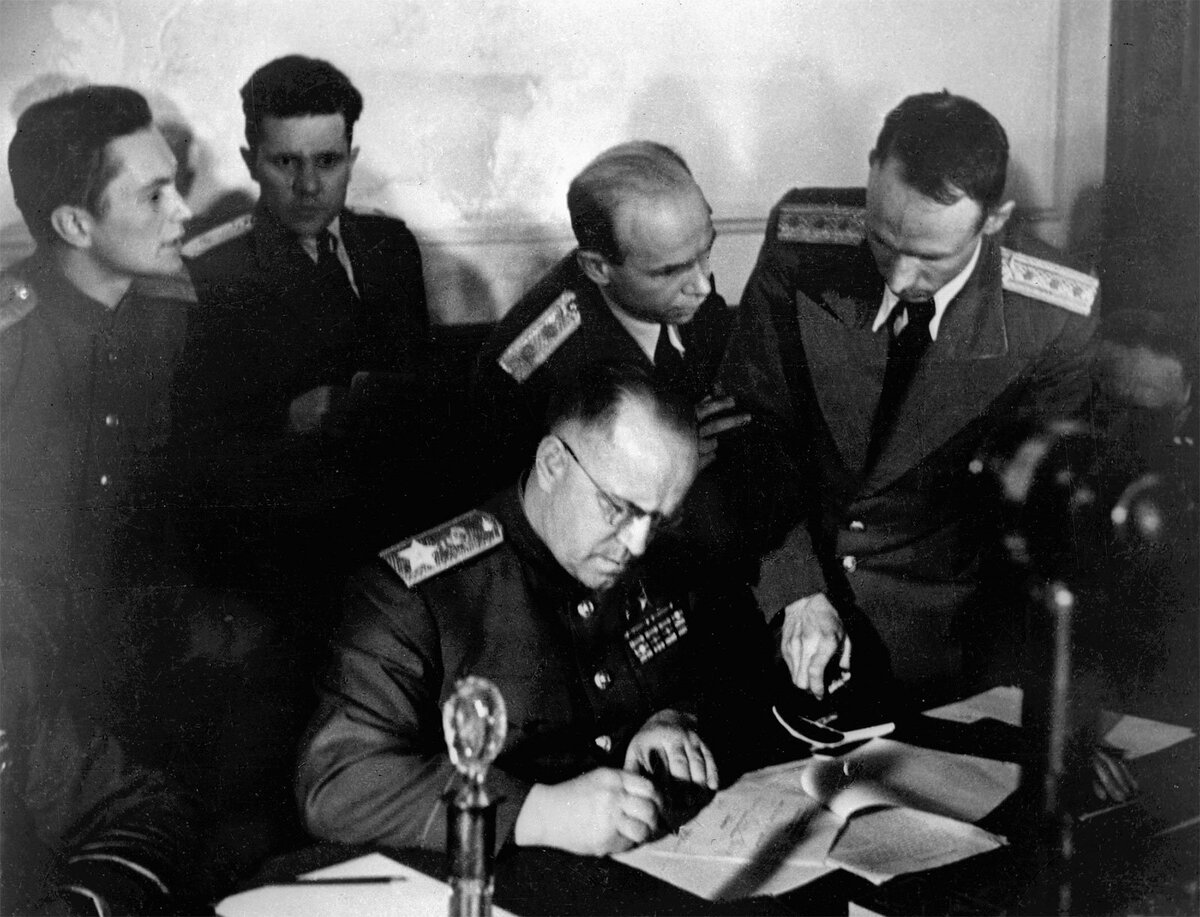 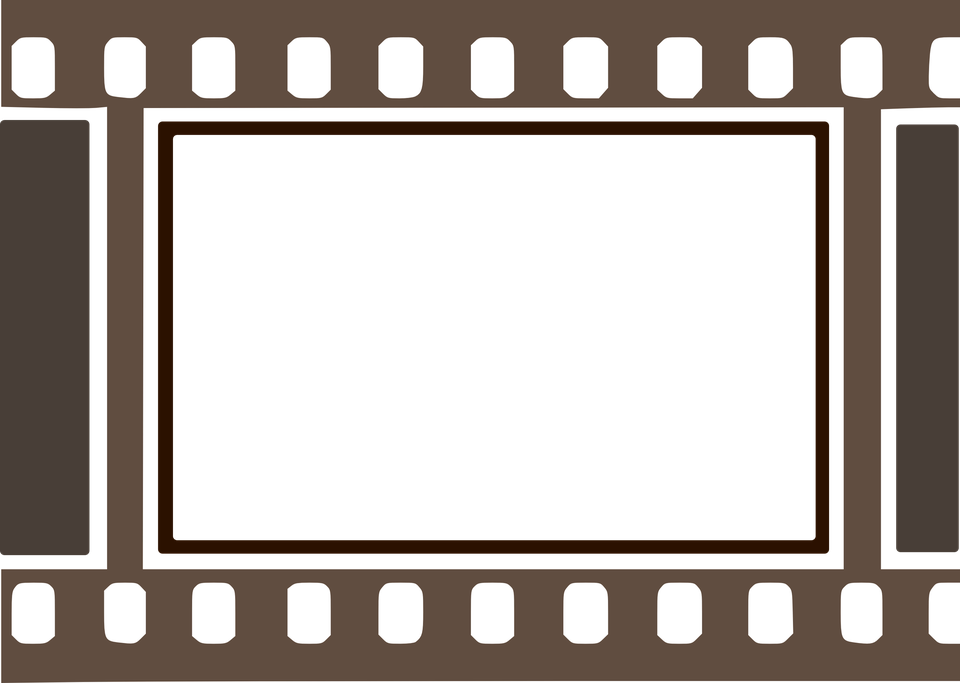 Великая Отечественная война, продолжавшаяся
 1418 дней  и ночей, закончилась.
      9 мая 
было объявлено
   праздником
     Победы
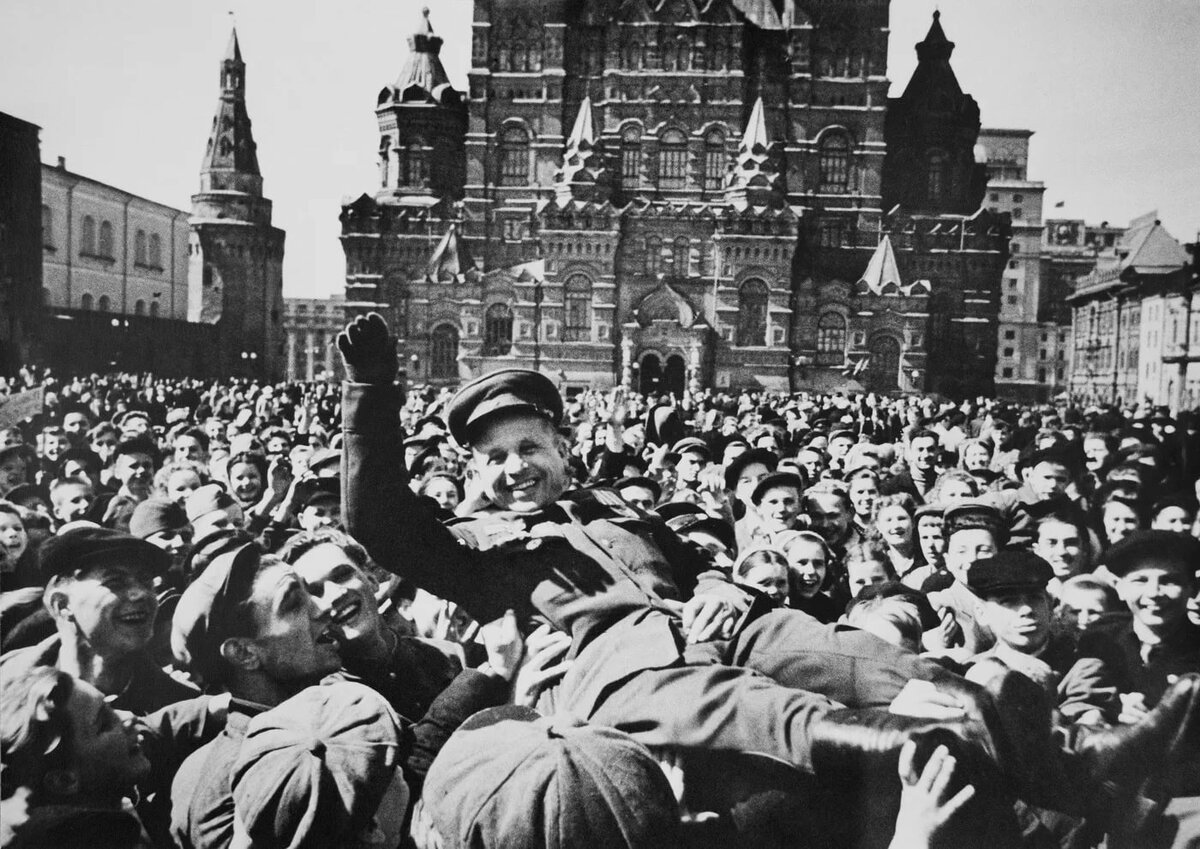